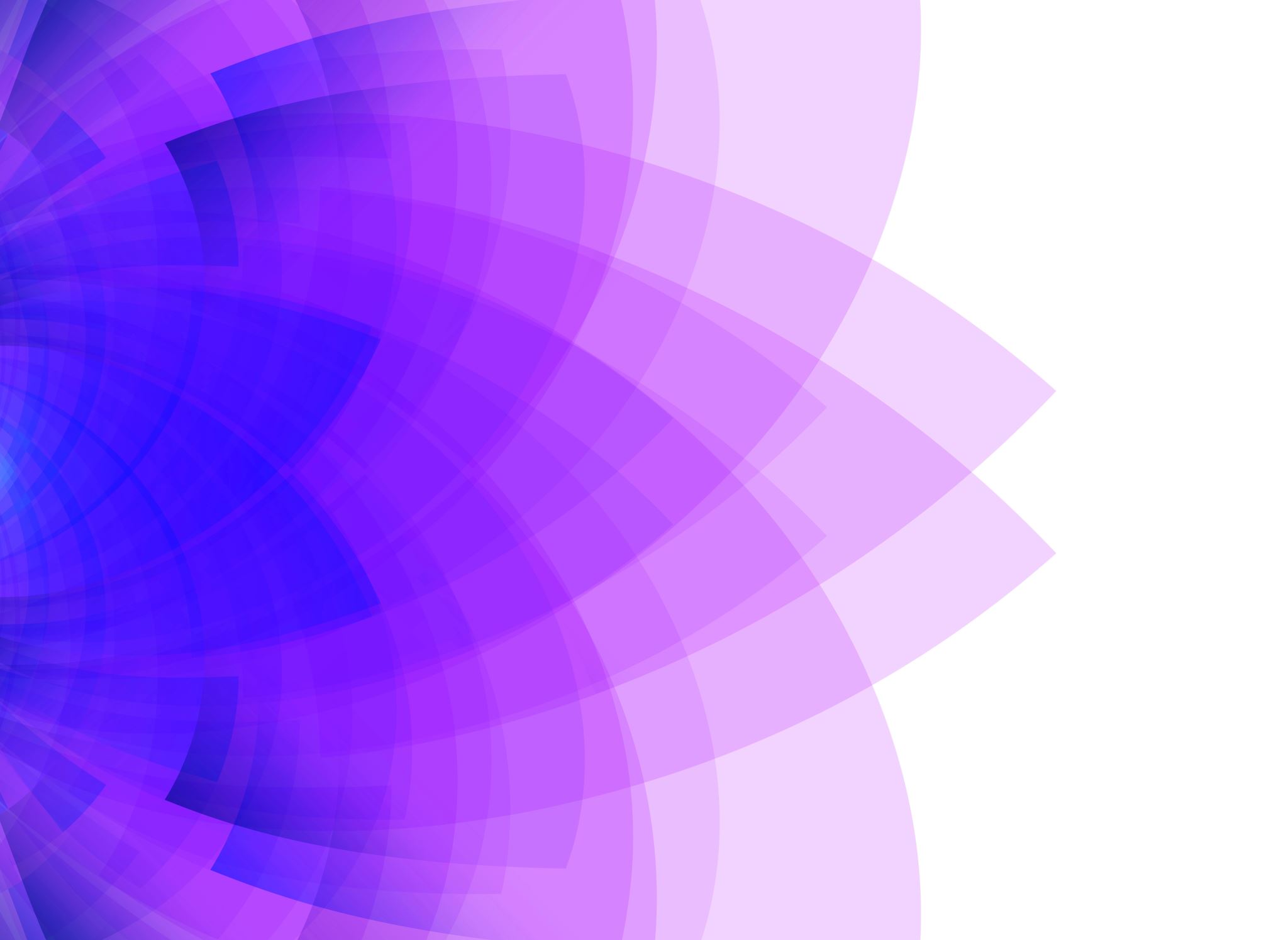 MODELAREA PROCESELOR SOCIALE
CURS 4
MODELE STOCASTICE
LANțURI MARKOV
Modelează sistemele unde starea urmatoare depinde doar de starea curentă (nu și de starile anterioare). => tranzițiile între diferite stări sociale.
Descriere
Exemplu
PROCESUL POISSON
Model pentru evenimente care se întâmplă aleatoriu în timp, fiind util pentru studierea evenimentelor rare, cum ar fi revolte sociale sau epidemii.
Descriere
Revolte + Epidemii
Exemple
Asteptare
Revolte
MODELUL DE DIFUZIE BASS
Utilizat pentru a modela adoptarea tehnologiilor noi sau inovațiilor în societate, descriind cum produsele și ideile se răspândesc în populație.
Descriere
Exemplu
MODELE DE EPIDEMIE(SIR & SEIR)
Modele utilizate pentru a descrie răspândirea bolilor infecțioase, dar pot fi adaptate și pentru răspândirea informației sau comportamentelor sociale.
Descriere
Exemplu
PROCESUL NASTERII SI MORTII(Birth-Death)
Modelează dinamica populațiilor sau a grupurilor sociale prin considerarea ratelor de naștere și de moarte, fiind aplicabile în studierea creșterii și scăderii organizațiilor.
Descriere
Exemplu
MODELUL RANDOM WALK
Modelează mișcările aleatorii ale indivizilor în spațiu sau pe o rețea socială, fiind aplicat în studii de migrație sau de răspândire a comportamentelor, idei, inovatii etc.
Descriere
Exemplu
MODELUL DE RAMIFICARE(Branching Process)
Folosit pentru a modela procesele de reproducere și extindere a populațiilor sau ideilor, descriind cum se propagă influențele sociale.
Descriere
Exemplu
MODELUL DE DIFUZIE INOVATIVA
Modelează adoptarea de noi comportamente sau produse în populație, descriind dinamica schimbării sociale prin procese aleatorii.
Descriere
Exemplu
MODELE DE COOPERARE SI concurenta STOCASTICE
Modelează interacțiunile competitive și cooperative între indivizi sau grupuri, utilizând procese stocastice pentru a descrie dinamica interacțiunilor.
Descriere
Exemplu
MODELE DE JOCURI EVOLUTIVE stocastice
Integrează teoria jocurilor cu procesele stocastice pentru a studia evoluția strategiilor comportamentale în populații sociale.
Descriere
Exemplu